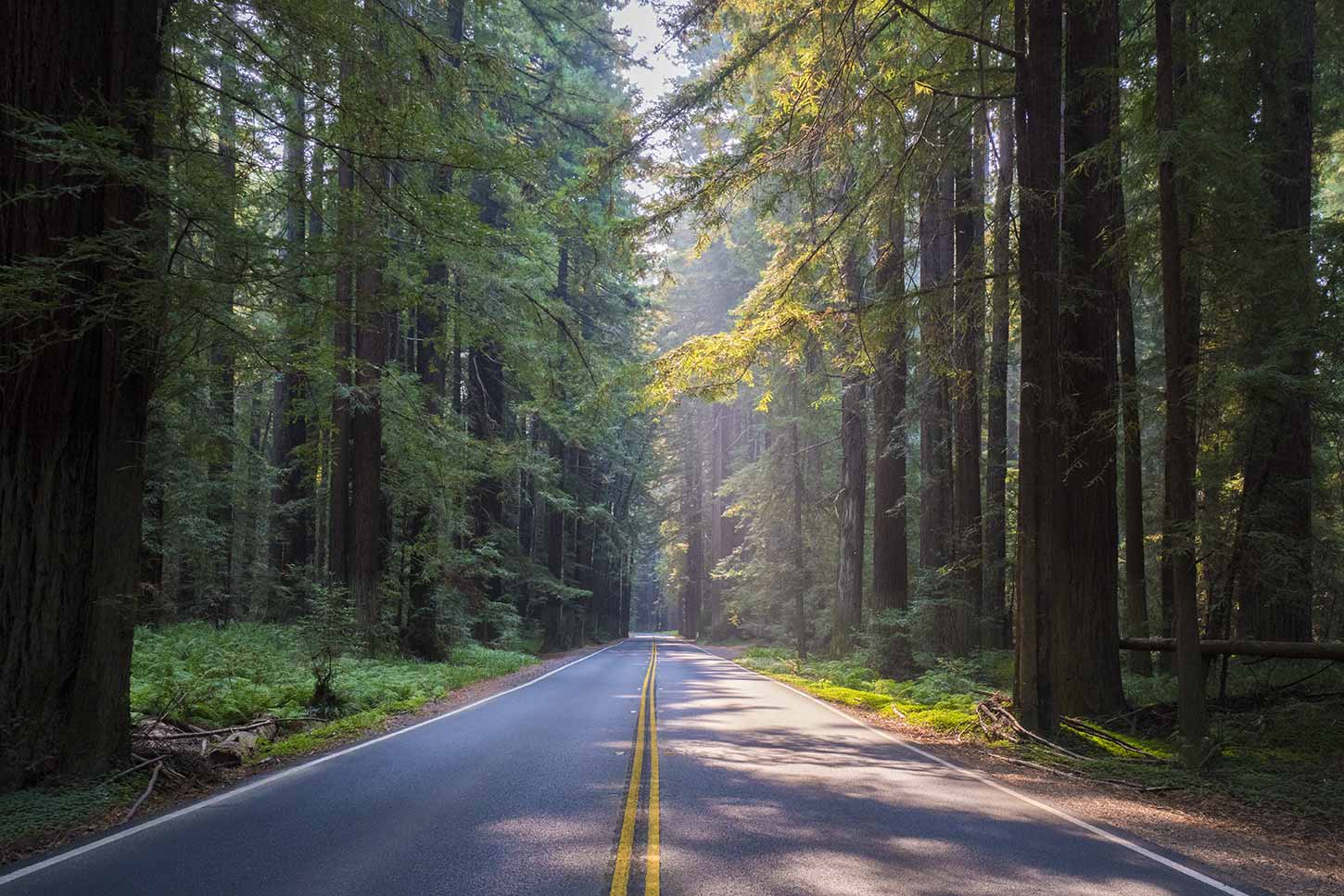 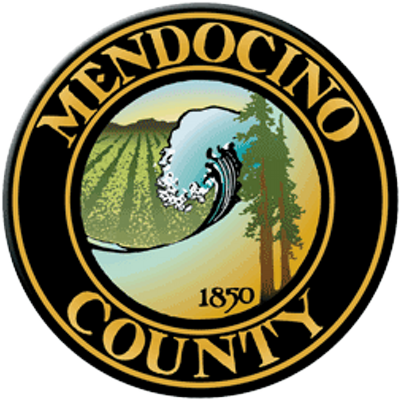 Local Roadway Safety Plan & Vision Zero
Local Road Safety/Action Plan Update
Stakeholder Meeting
March 29, 2023
Public Workshop #5 - Virtual
June 27, 2024
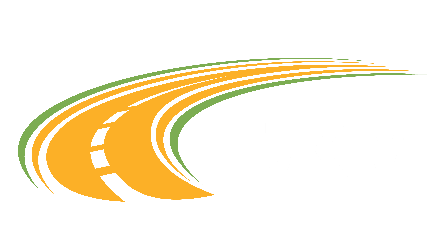 1
Agenda
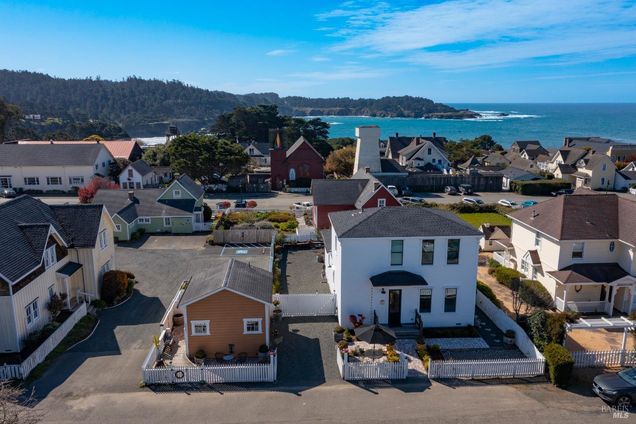 What is a Local Road Safety/Action Plan (LRS/AP)? 
Goals & Process of LRS/AP
Community Outreach
Collision Analysis, Countermeasures &  Safety Projects
Discussion/Questions 
Next Steps
2
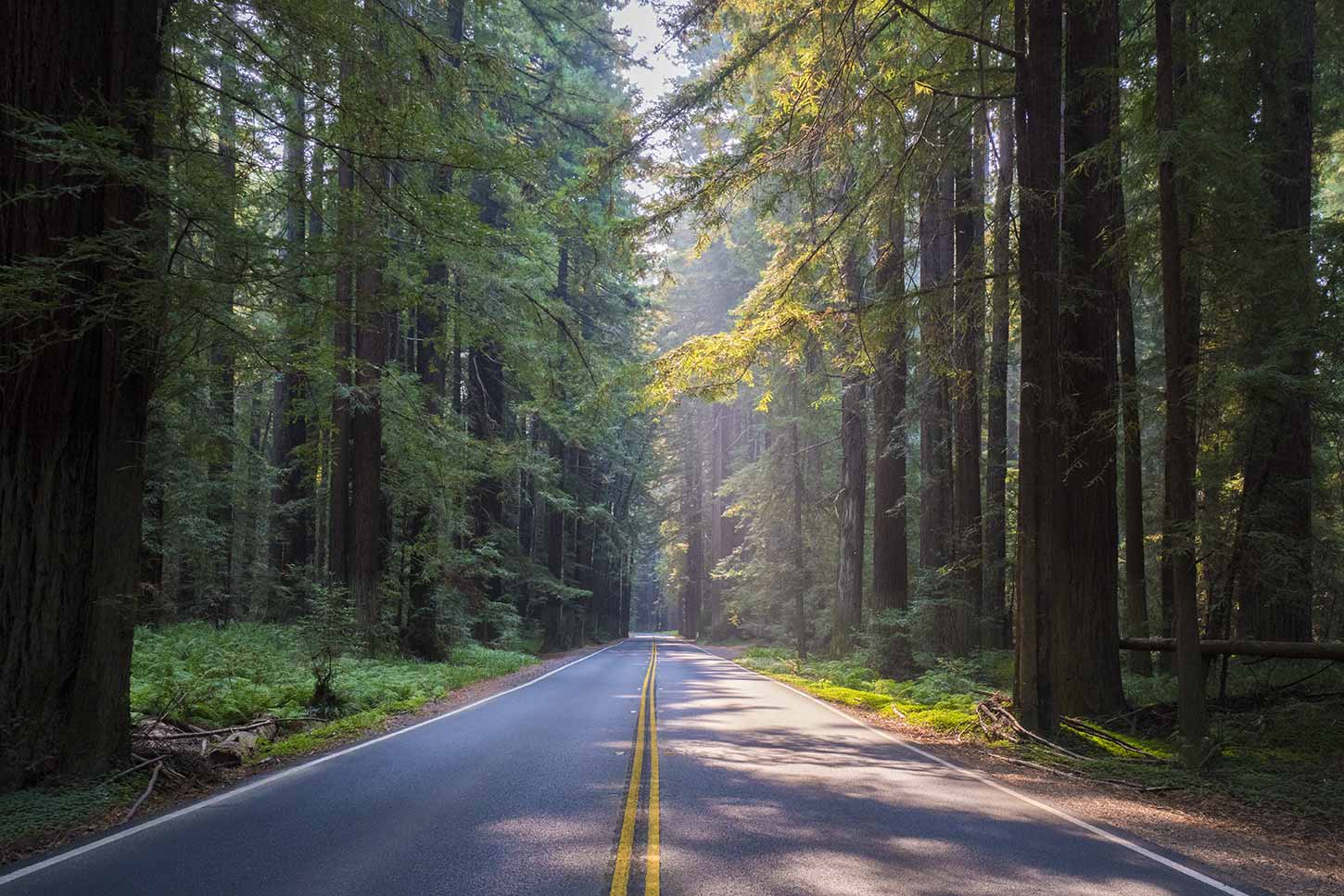 What is a Local Road Safety/Action Plan (LRS/AP)?
The Local Roadway Safety/Action Plan (LRSP/AP) is an updated iteration of the 2022 LRSP, with the goal of improving safety within the county and bring the reports in line with Safe Streets and Roads for All (SS4A) criteria.
It offers thorough guidelines, including the integration of data from 2020-2022, to proactively address safety needs.
The plan is adaptable and subject to regular evaluation and updates to ensure alignment with evolving trends, community needs, and priorities. 
It combines current planning initiatives with fresh data analysis, covering collision data from 2015 to 2022.
This revision will facilitate grant applications, including future opportunities such as the SS4A implementation grant, to secure funding for safety projects.
It includes updated analyses, countermeasures, and project selection criteria. 
Updated monitoring and implementation guidelines have been introduced to guarantee efficiency and accountability.
3
Goals of LRS/AP
Goals:
To reduce fatalities and severe injuries on county and city roads and intersections attributed to traffic collisions.
Systematically identify and analyze roadway safety problems and recommend improvements with improved project selection criteria. 
Improve the safety of all road users by using proven and effective countermeasures 
To prepare an eligible document for SS4A Federal Grant Program and Highway Safety Improvement Program (HSIP)
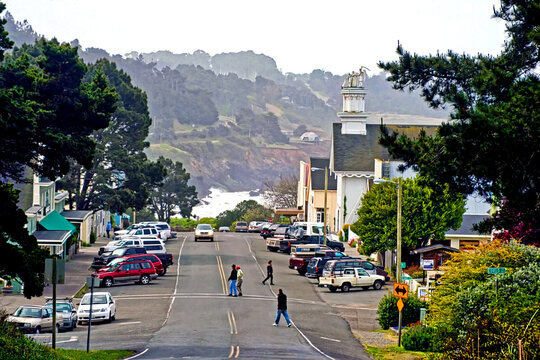 4
LRS/AP Process
Public Workshop #1 - Virtual
(April 25th, 2024)
Stakeholder Input 
(April 11th, 2024)
Data Collection
(3 years – 2020-2022)
Collision Trend Analysis
Identification of High-Risk Network
Identify Emphasis Areas
Community Input 
(May 20th, May 21st, May 23rd 
In-Person/Virtual Public Workshops)
All injury collisions
Using Caltrans Methodology
Present project, share data, receive feedback and input, and present recommendations and projects
Develop Countermeasures Toolbox
Develop Safety Projects
Updated LRS/AP Reports
Cost-Estimates 
and BCR
Public Workshop #5 - Virtual
(June 27th, 2024)
Stakeholder Input
(June 27th, 2024)
Stakeholder Input
(May 16th, 2024)
5
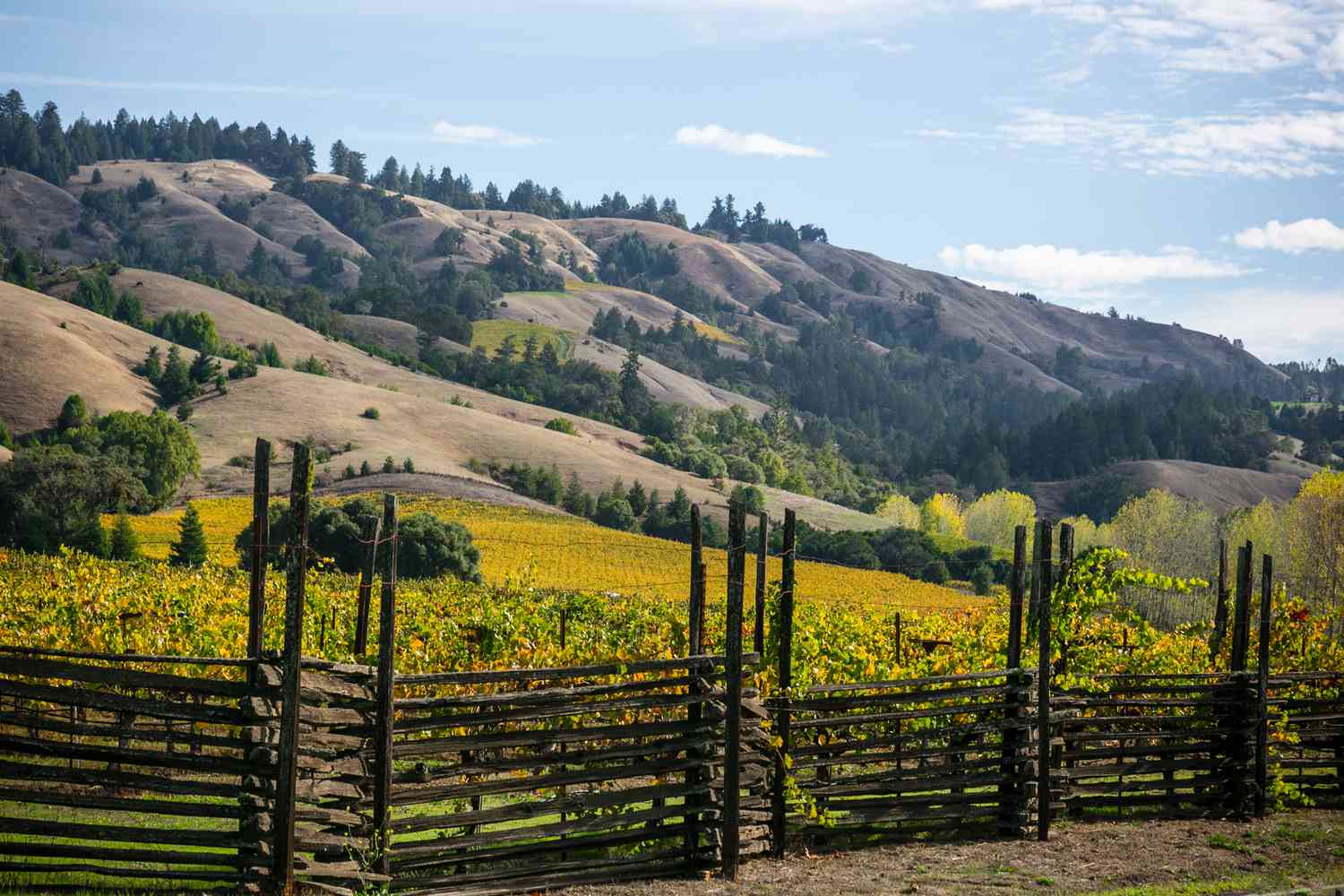 Community Outreach
6
Project Webpage
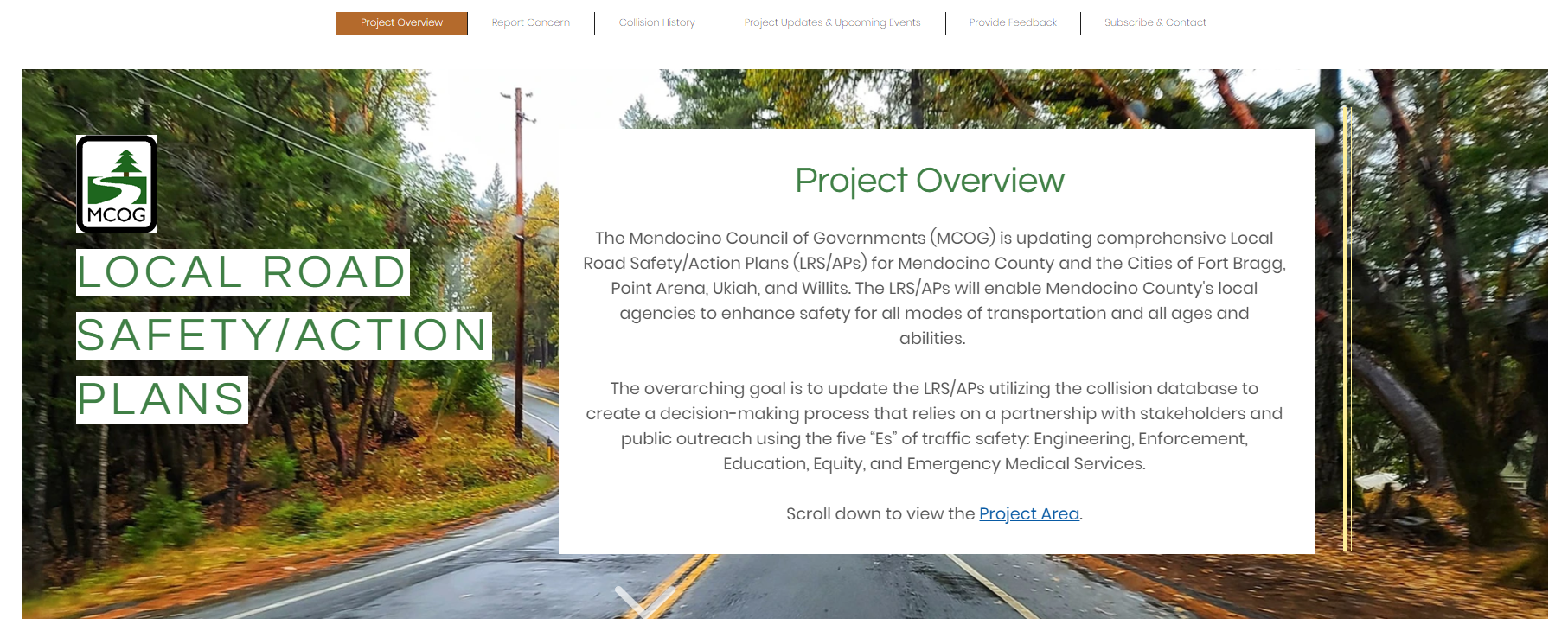 https://www.mendoroadsafetyplan.com/
7
Interactive Map Input component
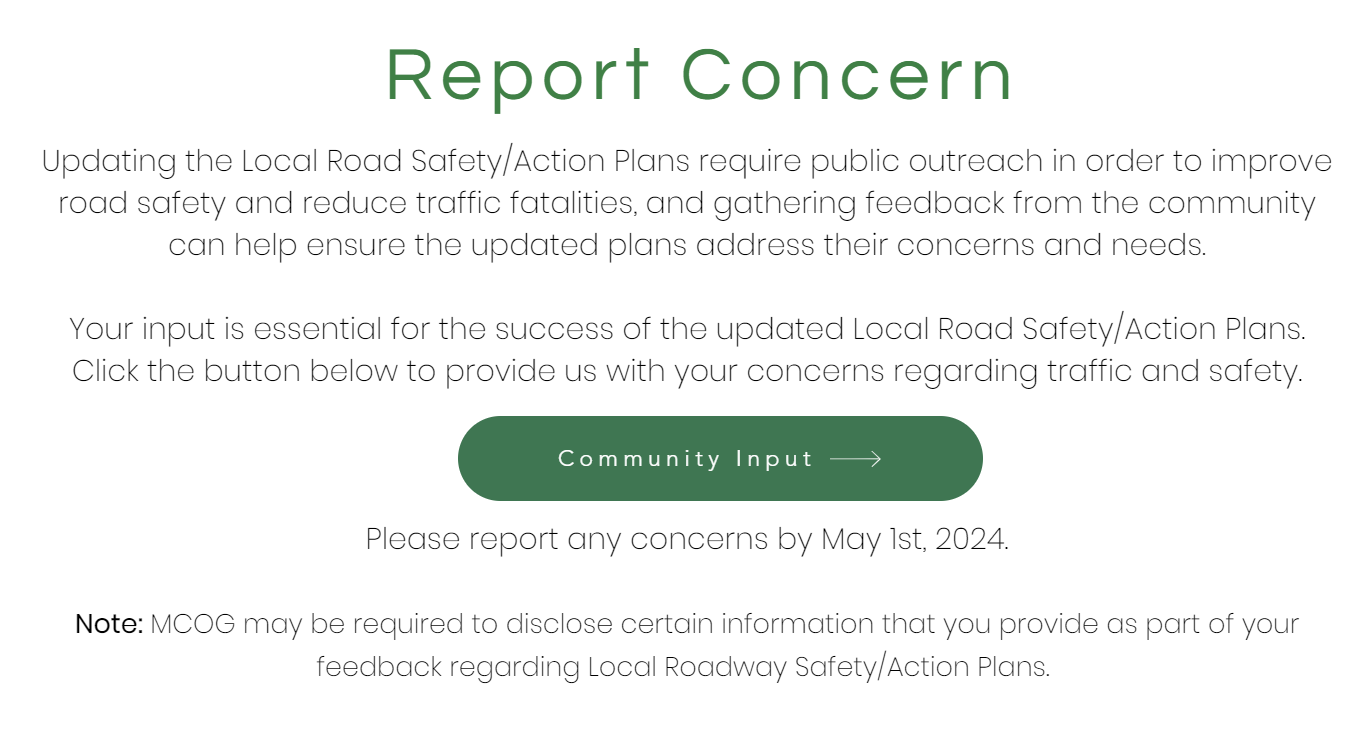 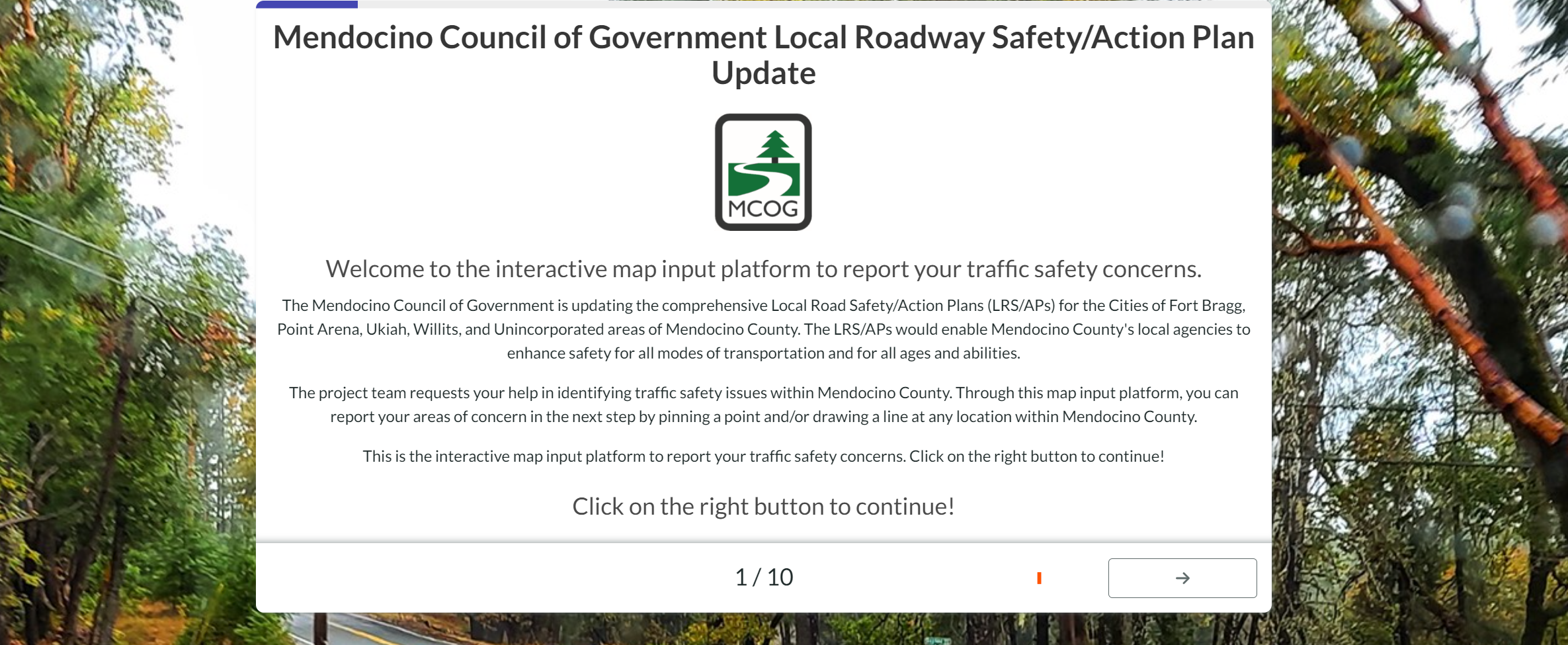 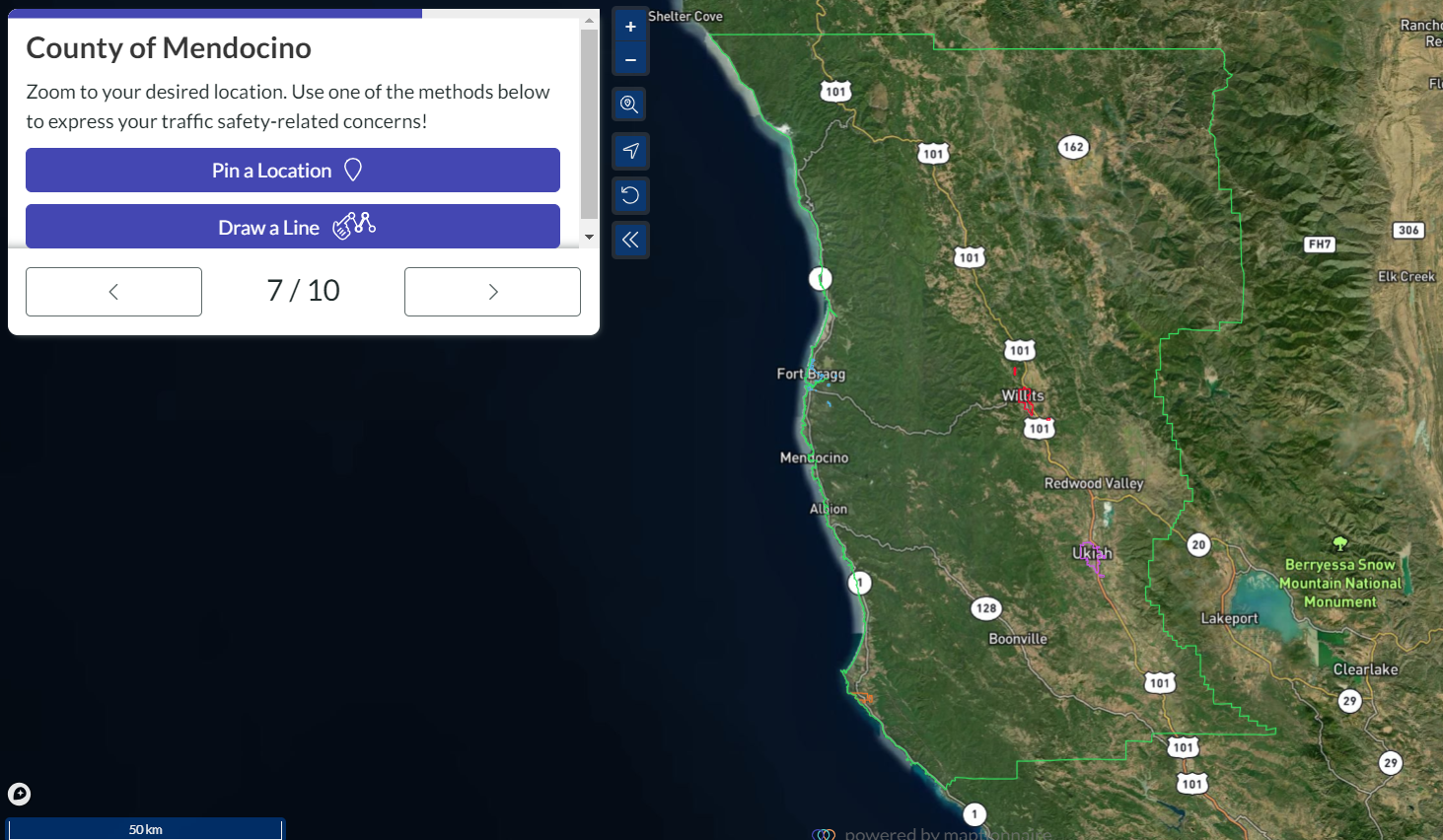 8
Map Input Comments
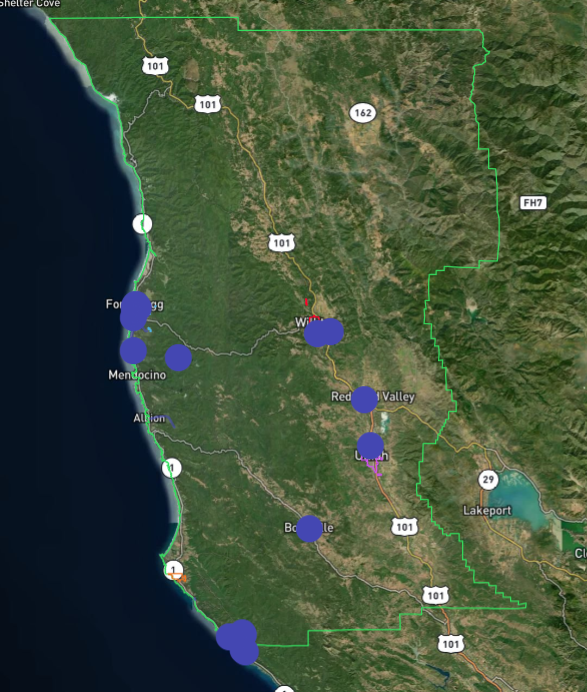 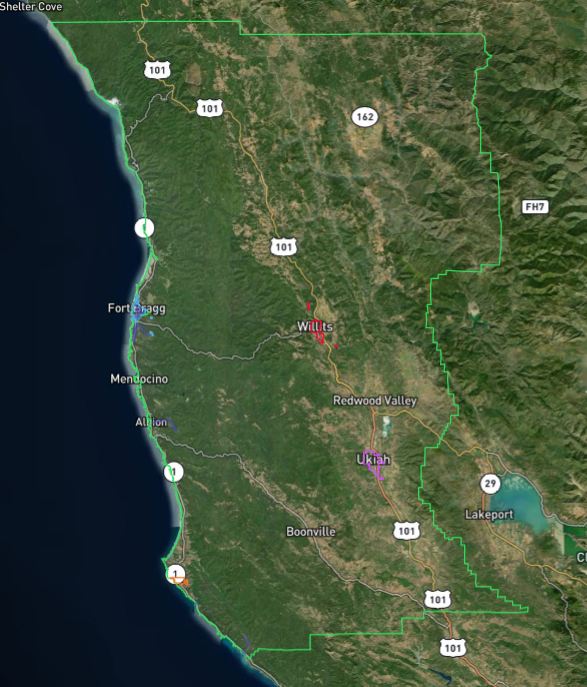 Speeding and Pedestrian Safety were the most commented concerns
41 responses
Map Input Comments
Traffic Concerns
Corridors with traffic concerns
Most commented corridor
Most commented concern
A total of 41 unique comments were received through the map input platform
13 residents were concerned about safety due to speeding: 
13 residents were concerned about pedestrian safety 
Additional concerns related to intersection safety, school safety, pavement condition, limited visibility and bicycle safety
Corridors with the most comments:
Highway 1 (Fort Bragg)
Albion Ridge Rd (County)
E Pine St (Fort Bragg)
Additional Community Comments
11
Countermeasures- Signalized Intersection Improvements
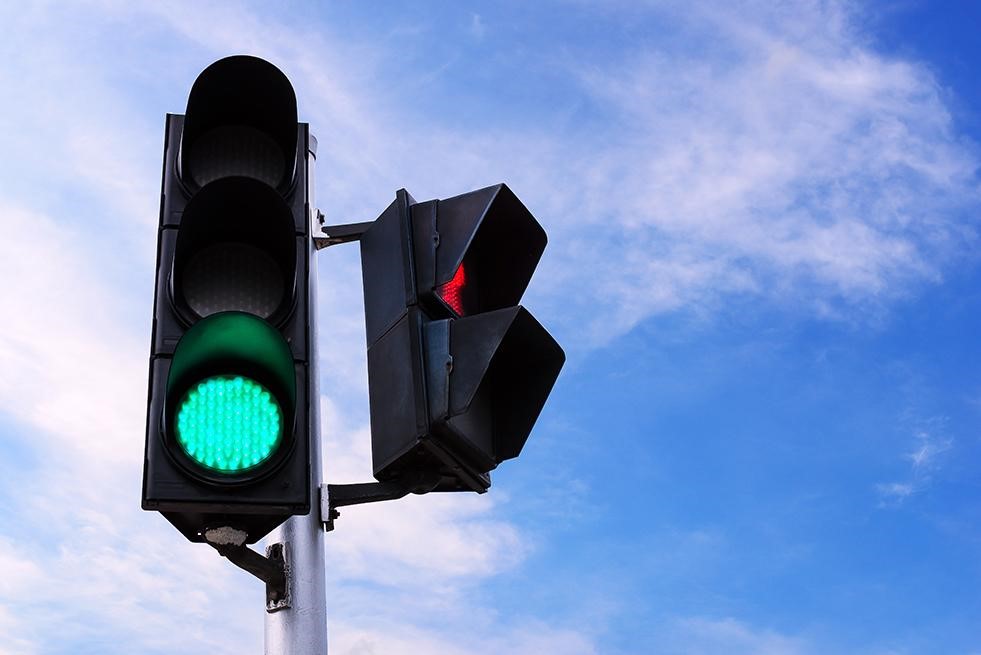 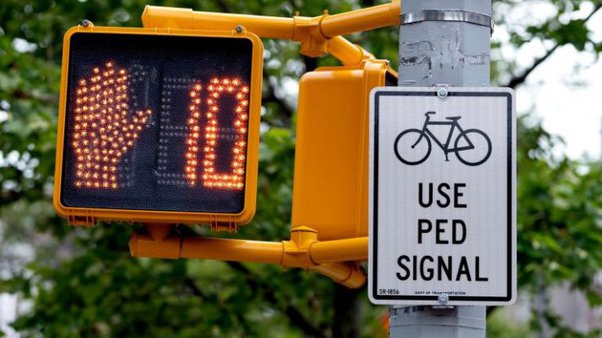 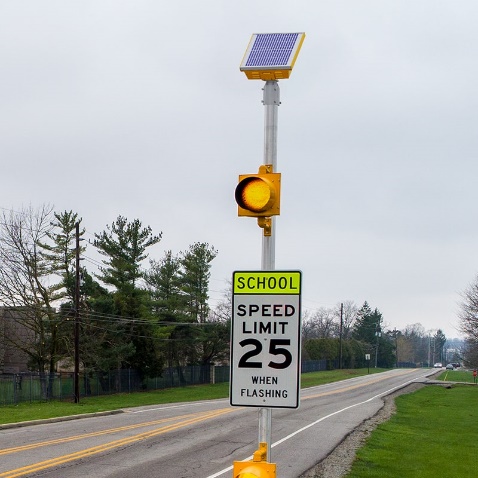 SI03- Improve signal timings  (coordination, phases, red, yellow, or operation)
SI18PB- Install pedestrian countdown signal heads
SI09- Install flashing beacons as advance warning (S.I)
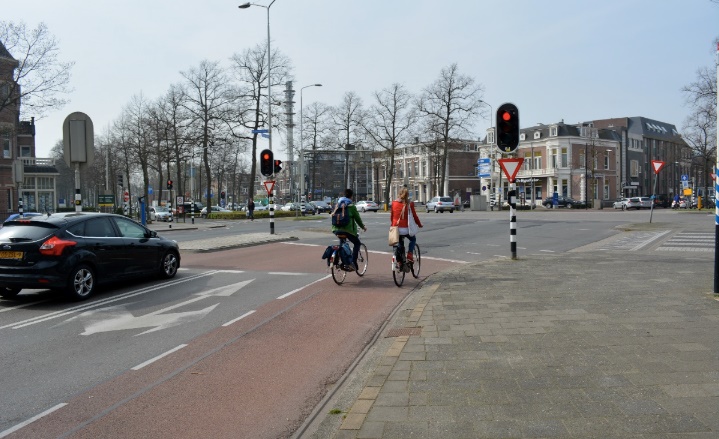 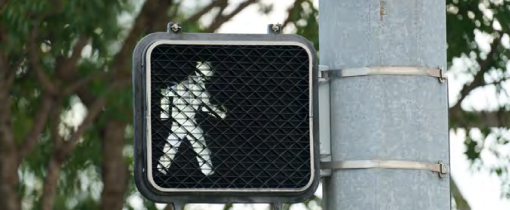 SI21PB- Install advance stop bar before crosswalk (Bicycle Box)
SI22PB- Modify signal phasing to implement a Leading Pedestrian Interval (LPI)
12
Countermeasures- Non-Signalized Intersections
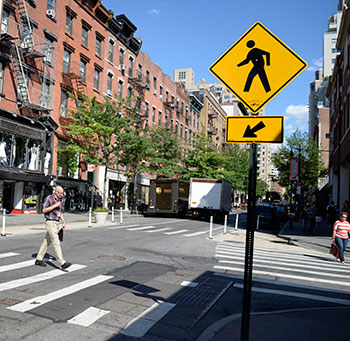 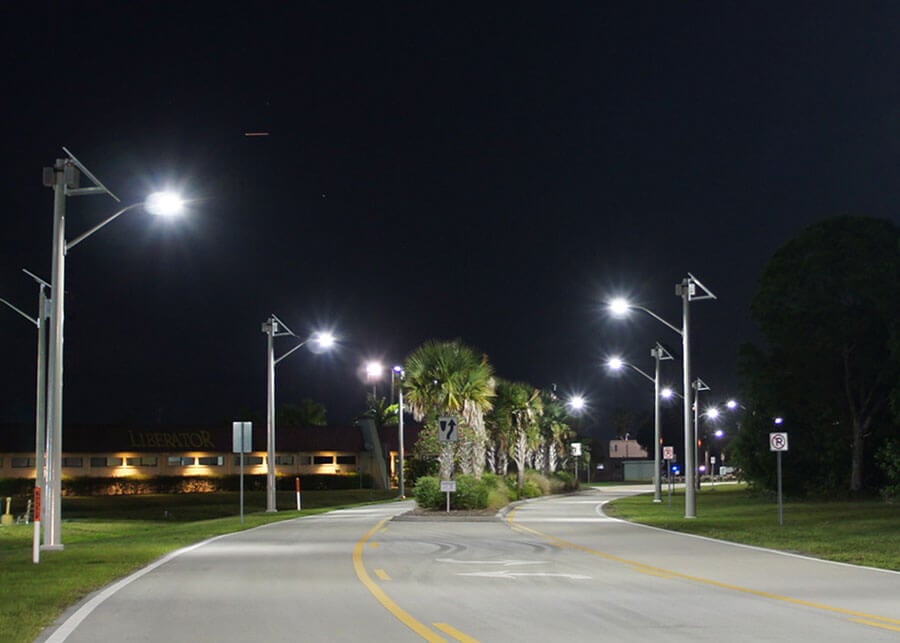 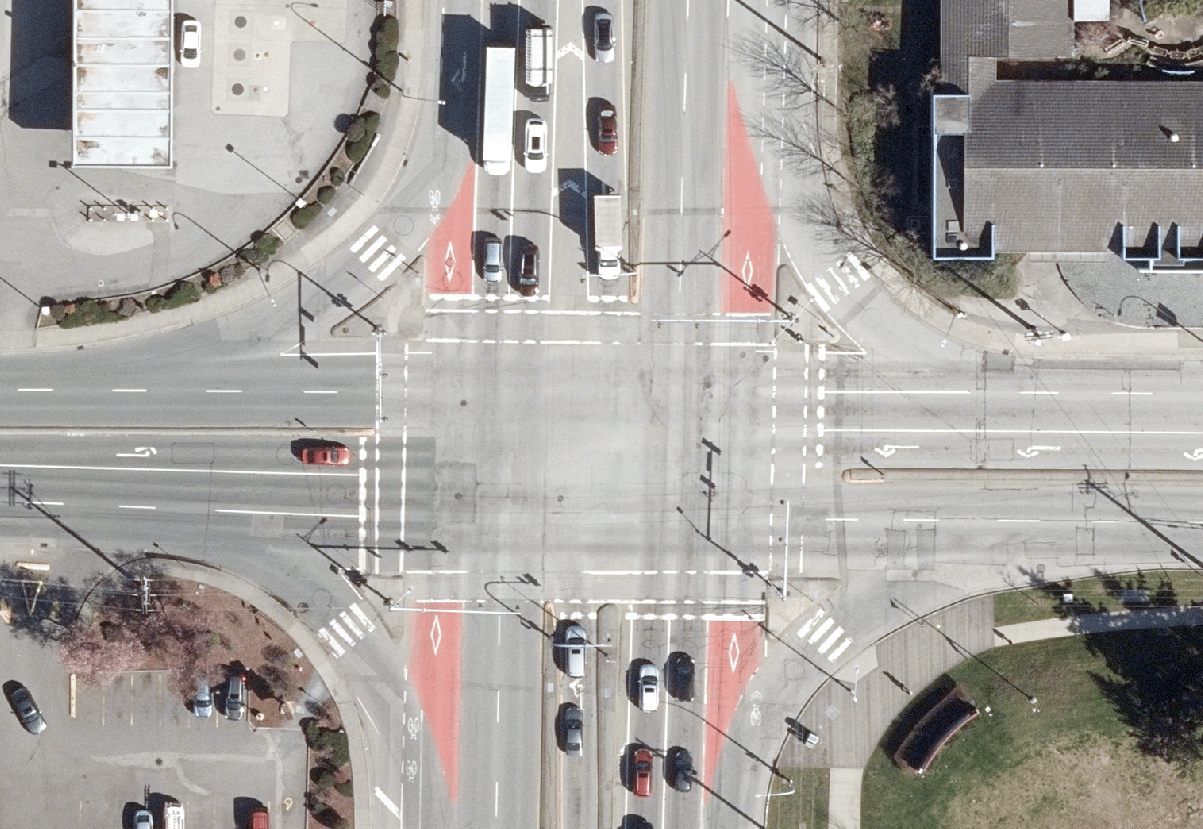 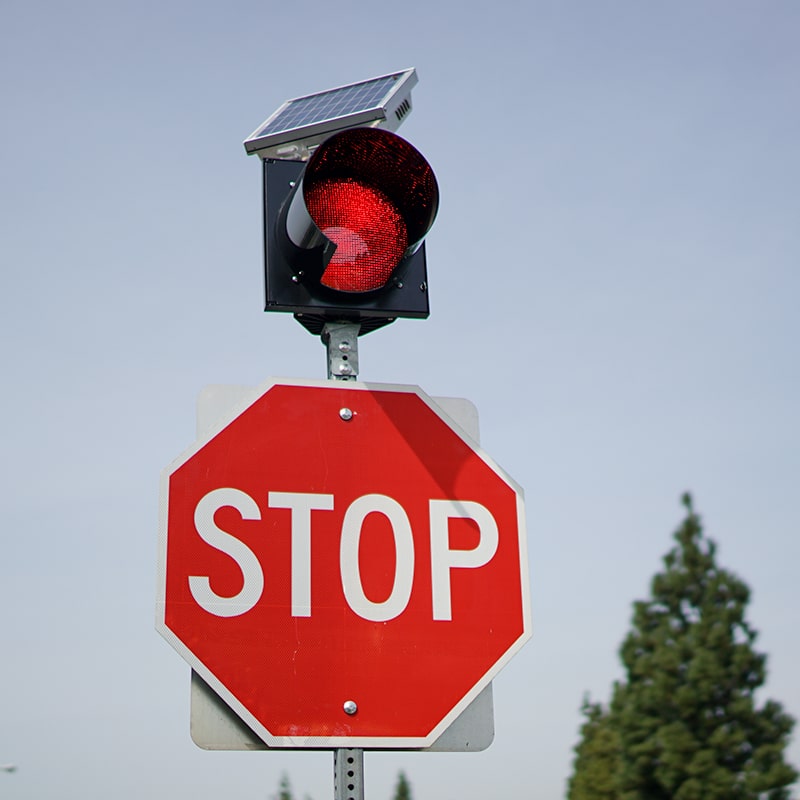 NS01NT- Add intersection lighting (NS.I)
NS08- Install/upgrade larger or additional stop signs or other intersection warning/regulatory signs
NS09- Upgrade intersection pavement markings (NS.I.)
NS11- Install flashing beacons as advance warning (NS.I)
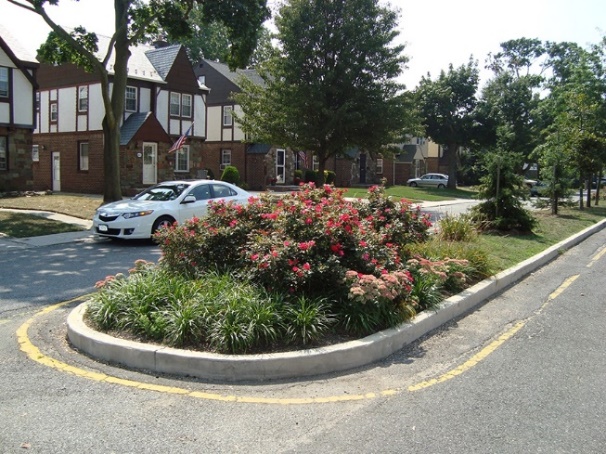 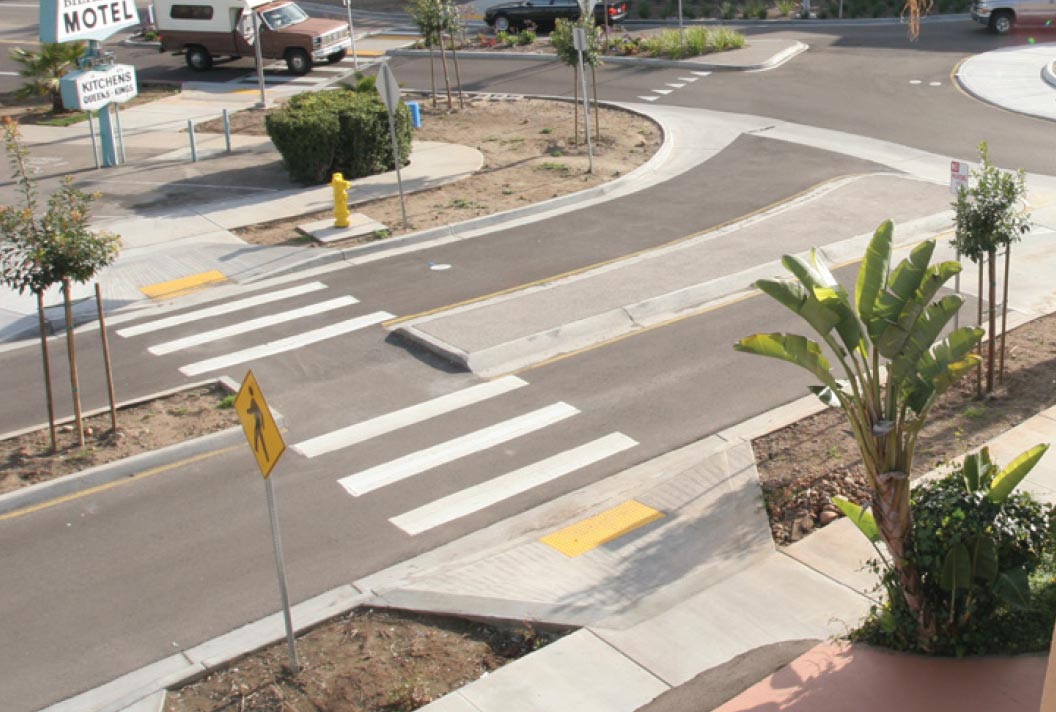 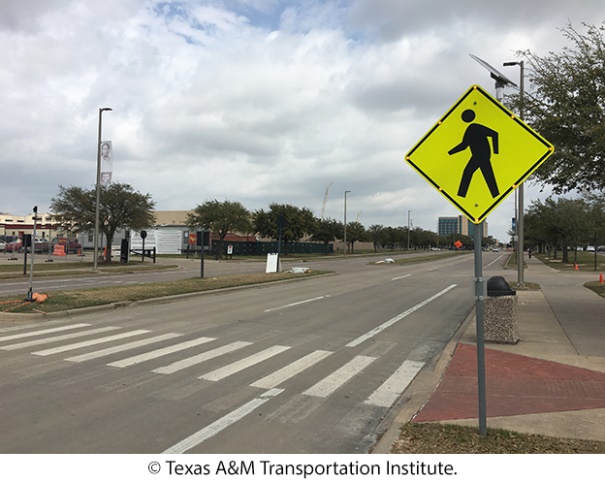 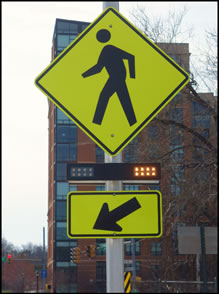 NS23PB- Install/upgrade pedestrian crossing at uncontrolled locations (with enhanced safety features)
NS16- Install raised median on approaches (NS.I.)
NS21PB- Install raised medians/refuge islands (NS.I.)
NS24PB-Install Rectangular Rapid Flashing Beacon (RRFB)
13
Countermeasures- Roadway Segment Improvements
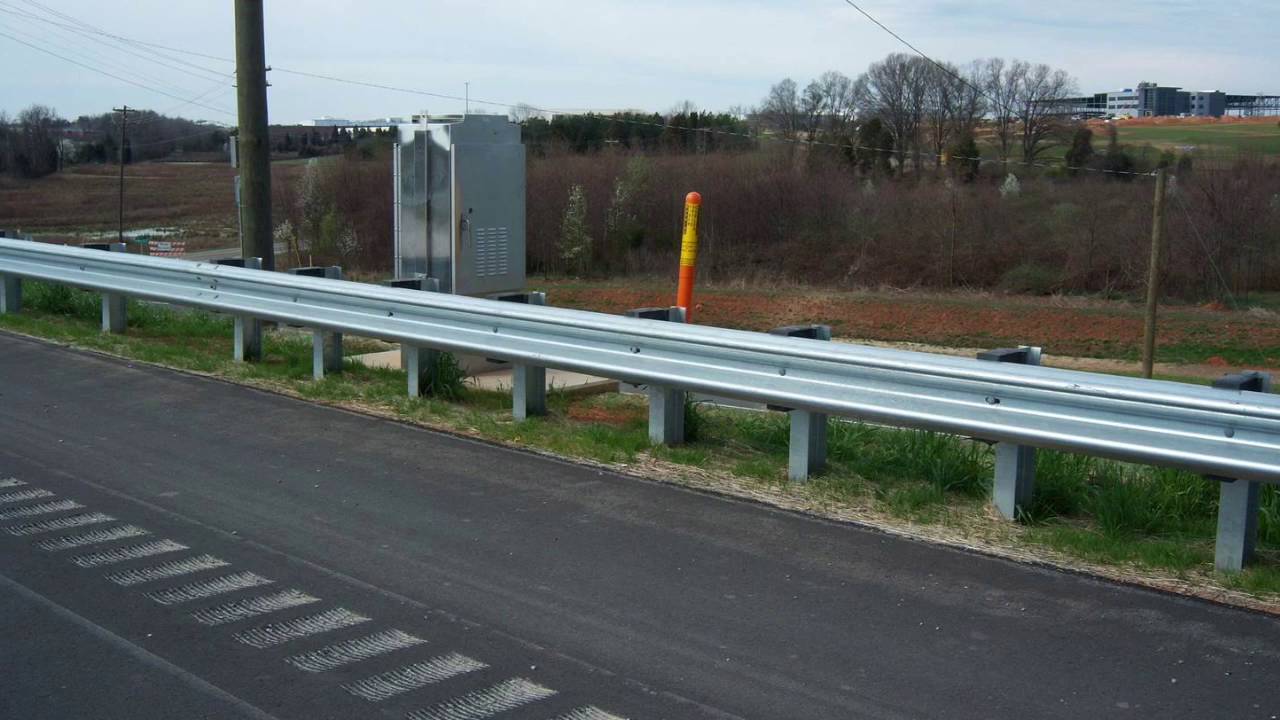 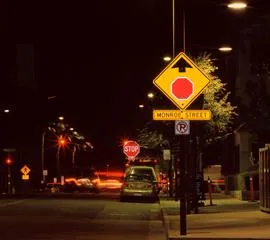 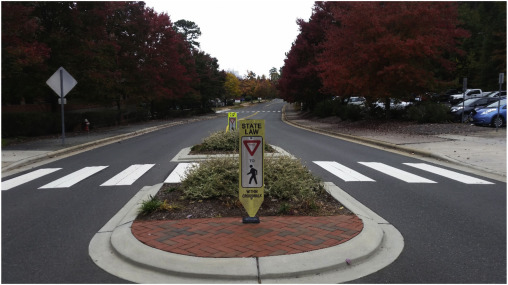 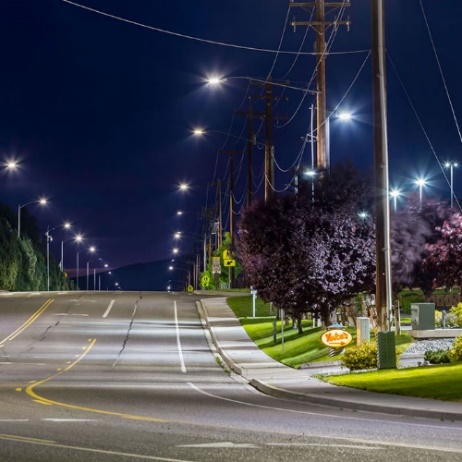 R01NT- Add segment lighting
R08- Install raised median
R22- Install/Upgrade signs with new fluorescent sheeting (regulatory or warning)
R04- Install Guardrail
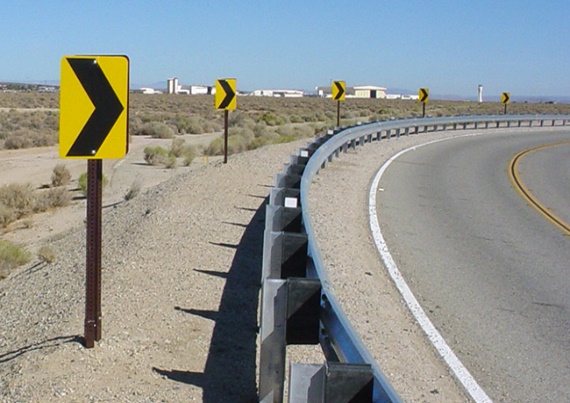 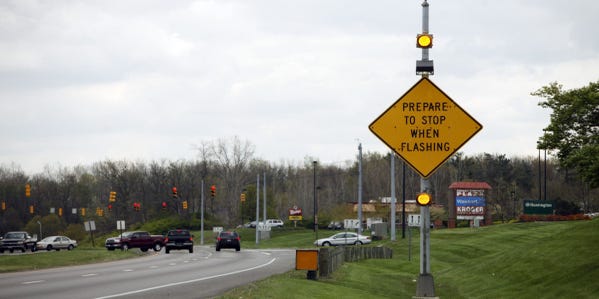 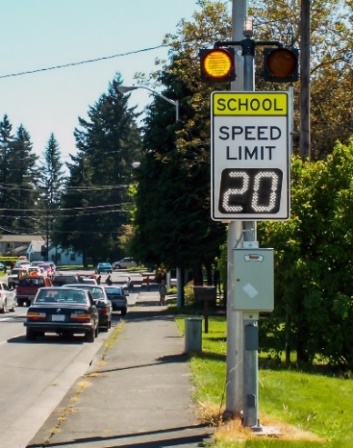 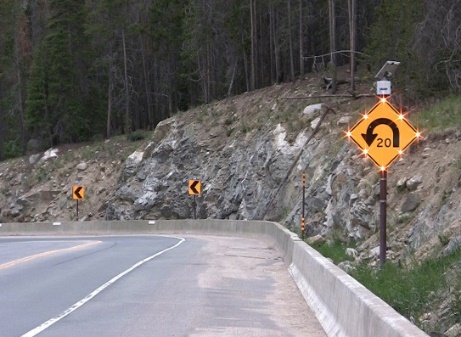 R25- Install curve advance warning signs (flashing beacon)
R23- Install chevron signs on horizontal curves
R24- Install curve advance warning signs
R26- Install dynamic/variable speed warning signs
14
Countermeasures- Roadway Segment Improvements
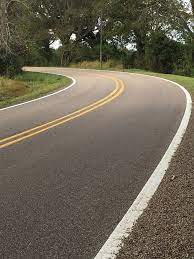 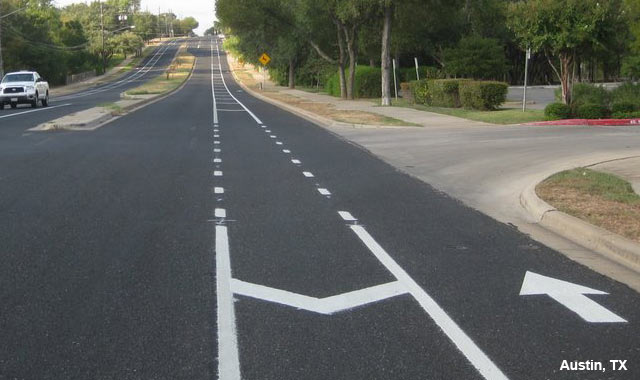 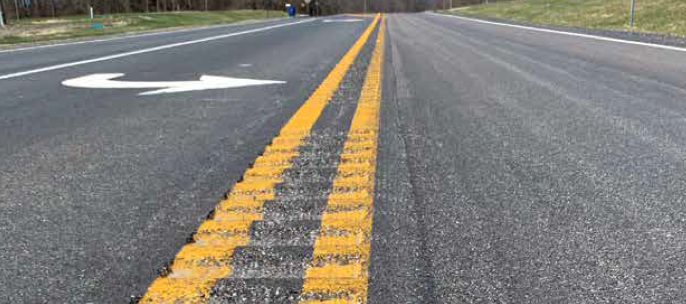 R30- Install centerline rumble strips/stripes
R34PB- Install Separated Bike Lanes
R28- Install edge-lines and centerlines
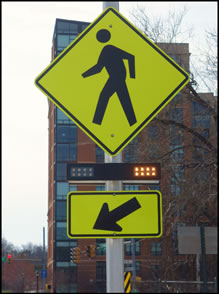 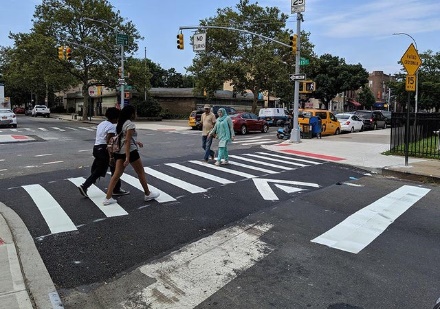 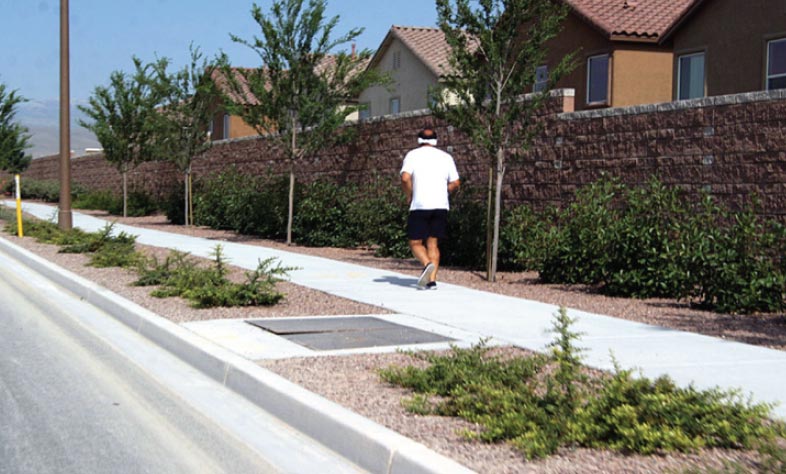 15
R35PB- Install sidewalk/pathway (to avoid walking along roadway)
R36PB- Install/upgrade pedestrian crossing (with enhanced safety features)
R38PB- Install Rectangular Rapid Flashing Beacon (RRFB)
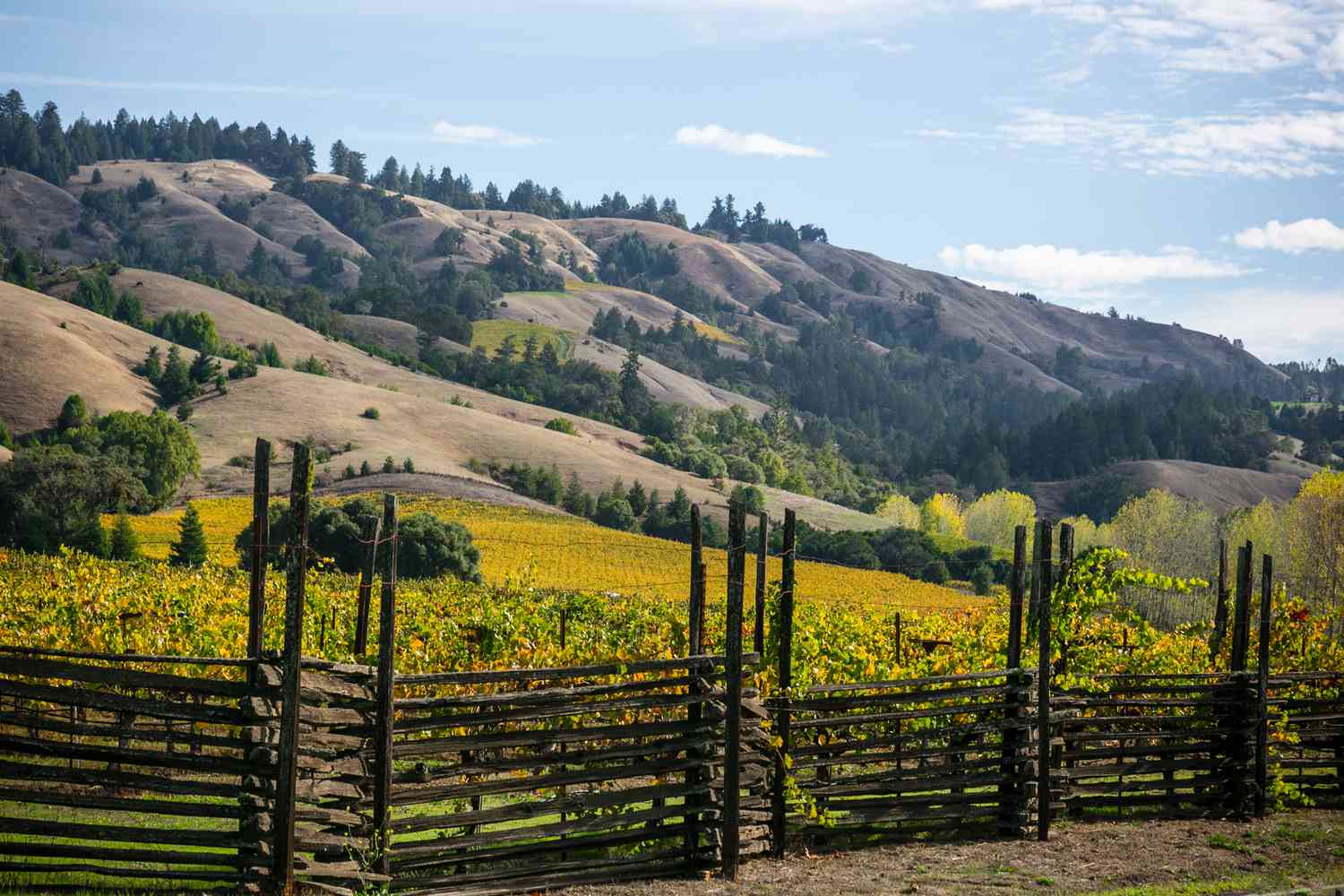 Collision Analysis 
Draft Safety Projects
16
Collision Analysis Findings- Mendocino  County
Collisions by Severity (2020-2022)
Mendocino County - Unincorporated (2020-2022)
88 Killed & Severe Injury (KSI) collisions
Note: State Route Collisions are excluded from the analysis
Severity (2020-2022)
Violation Type (2020-2022)
17
Note: City of Point Arena does not have any collision history between 2020-2022
[Speaker Notes: Change PIE CHART: Nomenclature 
Change to KSI]
High Injury Network- Mendocino County
Mendocino County - Unincorporated (2020-2022)
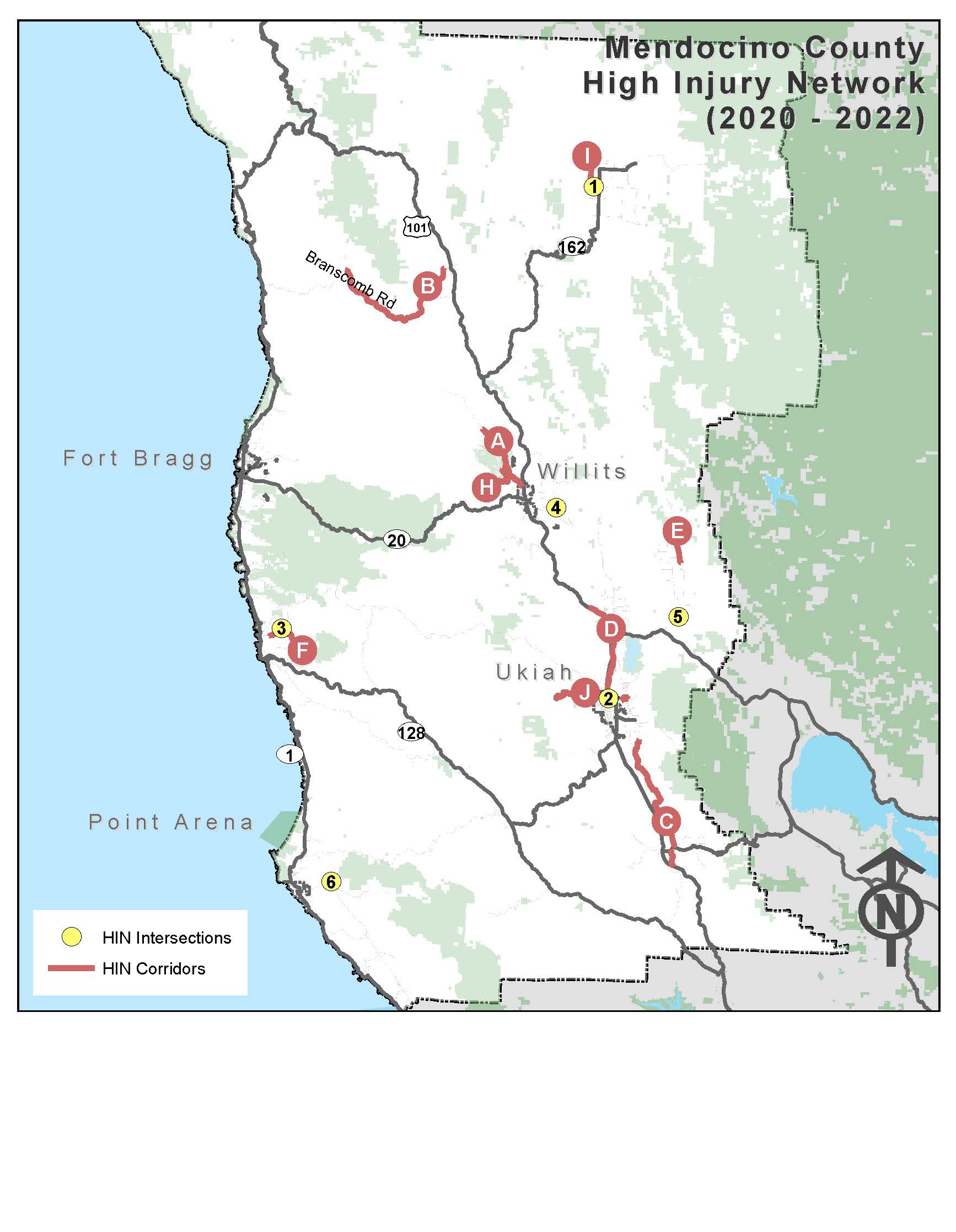 G
18
Note: Green indicates locations identified as part of High Injury Network (2015-2019)
Safety Projects- Mendocino County
Signalized Intersections
SI03 – Improve signal timing (co-ordination, phases, red, yellow, or operation)
SI09- Install flashing beacons as advance warning (S.I.)
Non- Signalized Intersections
NS08 – Install/upgrade larger or additional stop signs or other intersection warning/regulatory signs
NS11- Install flashing beacons as advance warning (NS.I.)
19
Safety Projects- Mendocino County
Roadways
R04- Install Guardrail
R22 – Install/Upgrade signs with new fluorescent sheeting (regulatory or warning)
R23 – Install chevron signs on horizontal curves
R24- Install curve advance warning signs
R25- Install curve advance warning signs (flashing beacon) 
*Ball Bank Study will be conducted to mitigate injury collisions
20
Safety Projects- Mendocino County
Roadways
R30- Install centerline rumble strips/stripes
21
Collision Analysis Findings- Fort Bragg
Collisions by Severity (2020-2022)
City of Fort Bragg (2020-2022)
5 Killed & Severe Injury (KSI) collisions
Note: State Route 1 & 20 collisions are included in the analysis
Violation Type (2020-2022)
Severity (2020-2022)
22
[Speaker Notes: Change PIE CHART: Nomenclature 
Change to KSI]
High Injury Network- Fort Bragg
City of Fort Bragg (2020-2022)
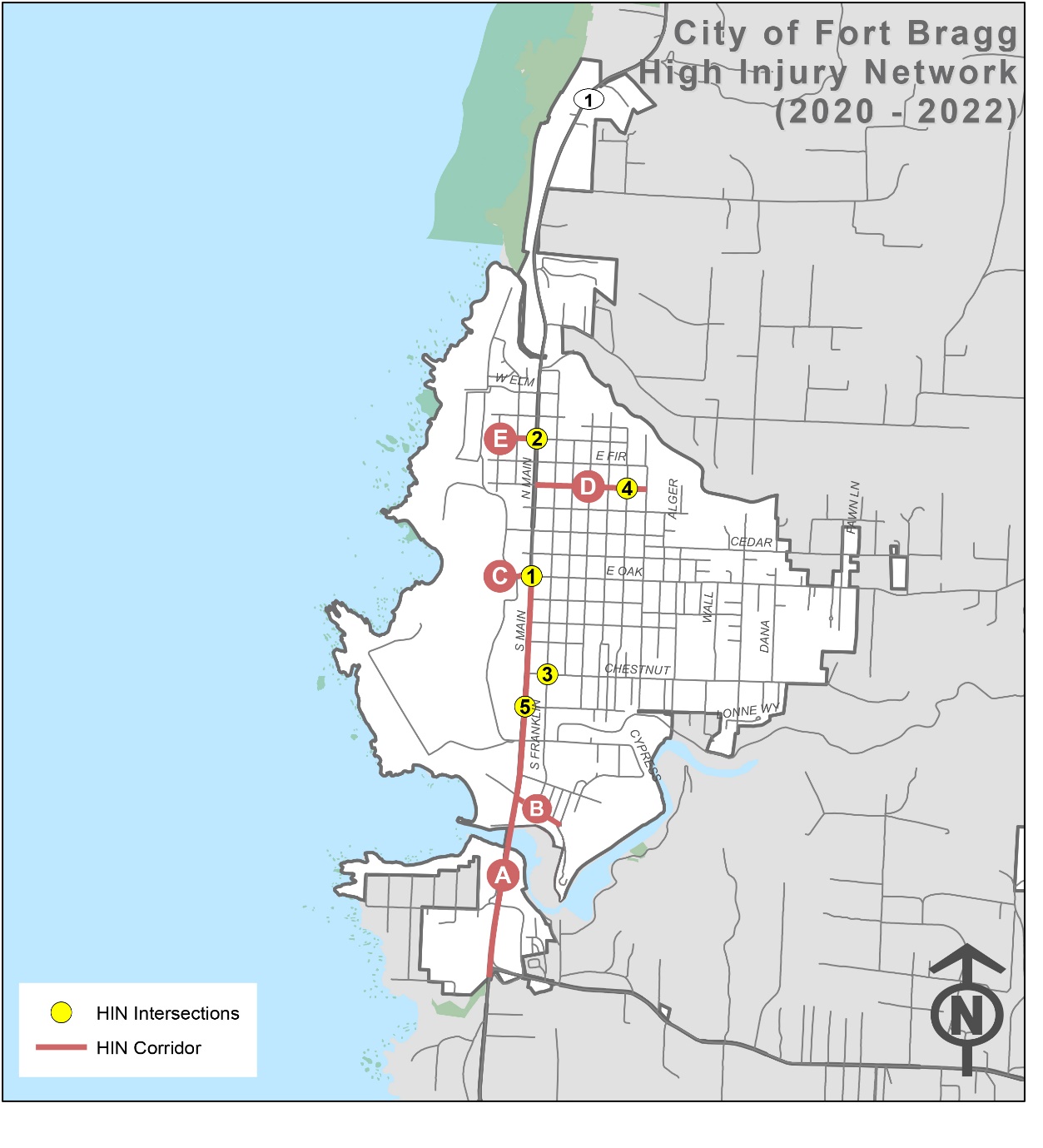 Existing Roadway System: https://www.city.fortbragg.com/departments/community-development/general-plan-zoning-information/inland-land-use-development-and-general-plan/-folder-42
23
Safety Projects-Fort Bragg
Non- Signalized Intersections
NS01NT – Add intersection lighting (NS.I.)
NS08 – Install/upgrade larger or additional stop signs or other intersection warning/regulatory signs
NS21PB – Install raised medians/refuge islands (NS.I.) 
NS23PB – Install/upgrade pedestrian crossing at uncontrolled locations (with enhanced safety features)
Roadways
R01NT – Add segment lighting 
R26 – Install dynamic/variable speed warning signs
R28 – Install edge-lines and centerlines
24
Safety Projects-Fort Bragg
Roadways
R34PB – Install Separated Bike Lanes 
R35PB – Install sidewalk/pathway (to avoid walking along roadway)
Citywide Projects
R22 – Install/Upgrade signs with new fluorescent sheeting (regulatory or warning)
25
Safety Projects-Fort Bragg
Recommended Projects related to S Main Street/Hwy 1 (Caltrans)
Signalized Intersections
SI03 – Improve signal timing (co-ordination, phases, red, yellow, or operation)
SI21PB – Install advance stop bar before crosswalk (Bicycle Box) 
SI22PB- Modify signal phasing to implement a Leading Pedestrian Interval (LPI)
Non-Signalized Intersections
NS01NT – Add intersection lighting (NS.I.)
NS08 – Install/upgrade larger or additional stop signs or other intersection warning/regulatory signs
NS09 – Upgrade intersection pavement markings (NS.I.)
NS11- Install flashing beacons as advance warning (NS.I.)
NS23PB- Install/upgrade pedestrian crossing at uncontrolled locations (with enhanced safety features)
26
Safety Projects-Fort Bragg
Recommended Projects related to S Main Street/Hwy 1 (Caltrans)
Roadways
R22 – Install/Upgrade signs with new fluorescent sheeting (regulatory or warning) 
R26 – Install dynamic/variable speed warning signs
R36PB – Install/upgrade pedestrian crossing (with enhanced safety features) 
R38PB – Install Rectangular Rapid Flashing Beacon (RRFB)
27
Collision Analysis Findings- Ukiah
Collisions by Severity (2020-2022)
City of Ukiah (2020-2022)
Note: State Route Collisions are excluded from the analysis
15 Killed & Severe Injury (KSI) collisions
Severity (2020-2022)
Violation Type (2020-2022)
28
[Speaker Notes: Change PIE CHART: Nomenclature 
Change to KSI]
High Injury Network- Ukiah
City of Ukiah (2020-2022)
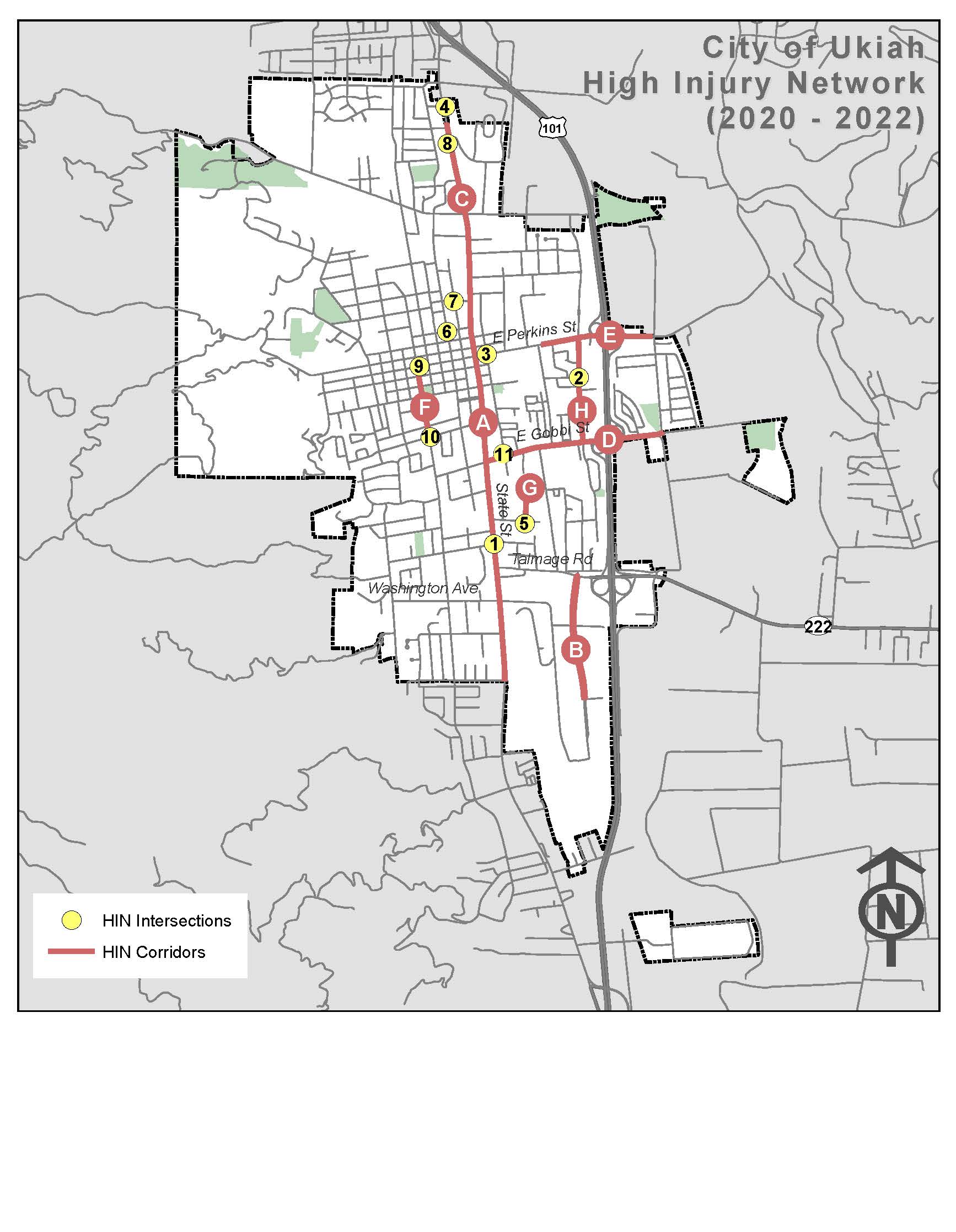 Note: Green indicates locations identified as part of High Injury Network (2015-2019)
29
Safety Projects-Ukiah
Non- Signalized Intersections
NS01NT – Add intersection lighting (NS.I.)
NS08 – Install/upgrade larger or additional stop signs or other intersection warning/regulatory signs
NS09 – Upgrade intersection pavement markings (NS.I.)
NS23PB – Install/upgrade pedestrian crossing at uncontrolled locations (with enhanced safety features) 
NS24PB – Install Rectangular Rapid Flashing Beacon (RRFB)
30
Safety Projects-Ukiah
Roadways
R22 – Install/Upgrade signs with new fluorescent sheeting  (regulatory or warning) 
R26 – Install dynamic/variable speed warning signs
R35PB – Install sidewalk/pathway (to avoid walking along roadway) 
R36PB – Install/upgrade pedestrian crossing (with enhanced safety features) 
R38PB – Install Rectangular Rapid Flashing Beacon (RRFB)
31
Collision Analysis Findings- Willits
Collisions by Severity (2020-2022)
City of Willits (2020-2022)
6 Killed & Severe Injury (KSI) collisions
Note: State Route 20 & Highway 101 collisions are included in the analysis
Severity (2020-2022)
Violation Type (2020-2022)
32
[Speaker Notes: Change PIE CHART: Nomenclature 
Change to KSI]
High Injury Network- Willits
City of Willits (2020-2022)
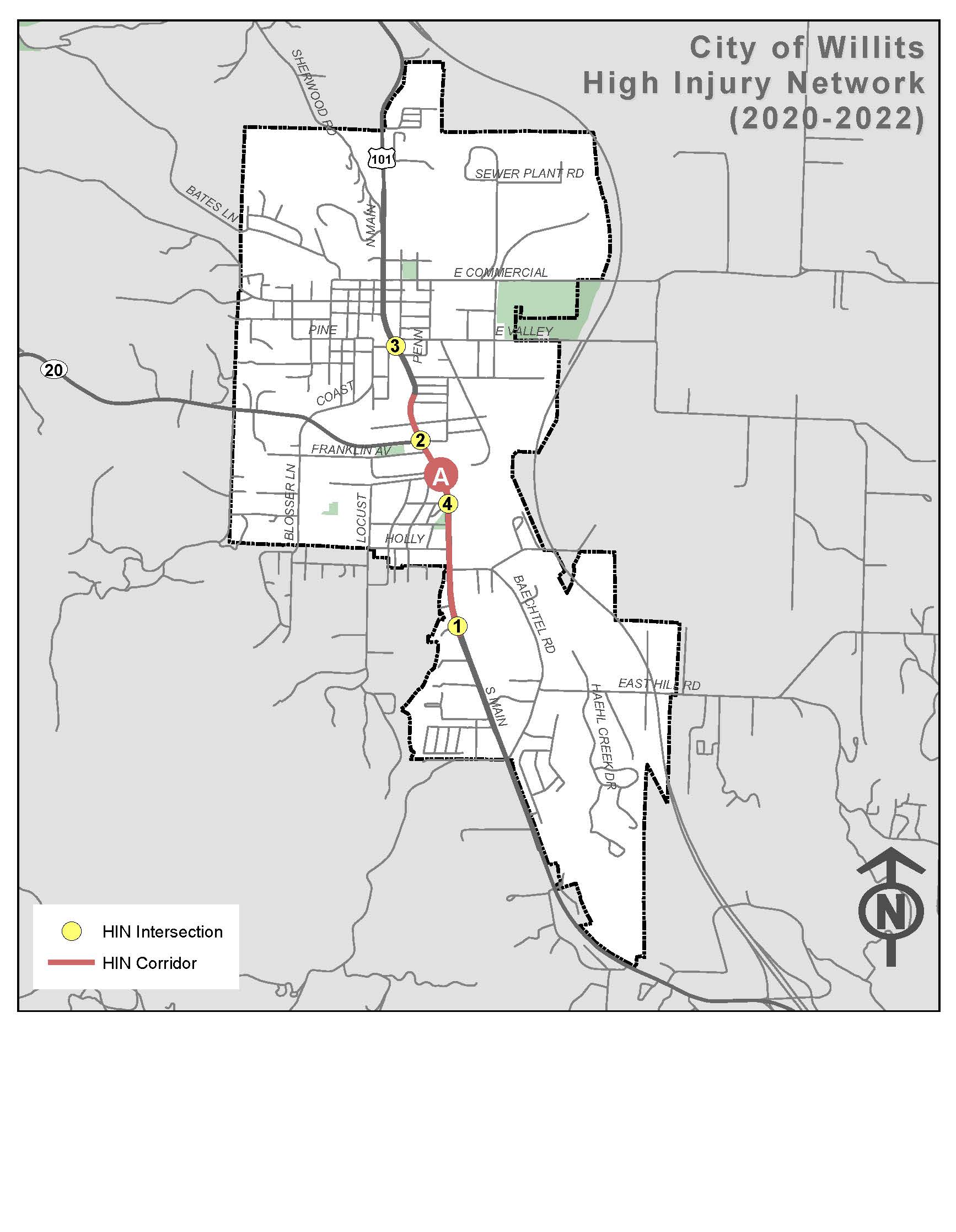 Note: Green indicates locations identified as part of High Injury Network (2015-2019)
33
Safety Projects - Willits
Signalized Intersections
SI03 – Improve signal timing (co-ordination, phases, red, yellow, or operation)
SI09 – Install flashing beacons as advance warning (S.I.)
SI18PB – Install pedestrian countdown signal heads
SI21PB – Install advance stop bar before crosswalk (Bicycle Box)
Non- Signalized Intersections
NS08 – Install/upgrade larger or additional stop signs or other intersection warning/regulatory signs
NS09 – Upgrade intersection pavement markings (NS.I.)
NS16 – Install raised median on approaches (NS.I.)
34
Safety Projects - Willits
Roadways
R08 – Install raised median
R22 – Install/Upgrade signs with new fluorescent sheeting  (regulatory or warning) 
R26 – Install dynamic/variable speed warning signs
35
Non Engineering Strategies
Education
Conduct public information and education campaign for intersection safety laws, unsafe speeds, distracted driving, improper turning and driving under the influence.
Conduct bicycle and pedestrian safety campaigns and outreach to raise their awareness of bicycle and pedestrian safety needs through media outlets and social platforms
Implement tactical urbanism/public art projects
Enforcement 
Targeted enforcement at high-injury locations.
Increase the number of personnel who have completed Advanced Roadside impaired Driving Enforcement (ARIDE) training
EMS
Install emergency vehicle pre-emption systems
Increase the number of EMS/fire control personnel taking Traffic Incident Management Training
36
Next Steps
Finalize Safety Projects and calculate BCR/cost estimates
Finalize LRS/AP reports
Present to applicable Boards/Councils early-August
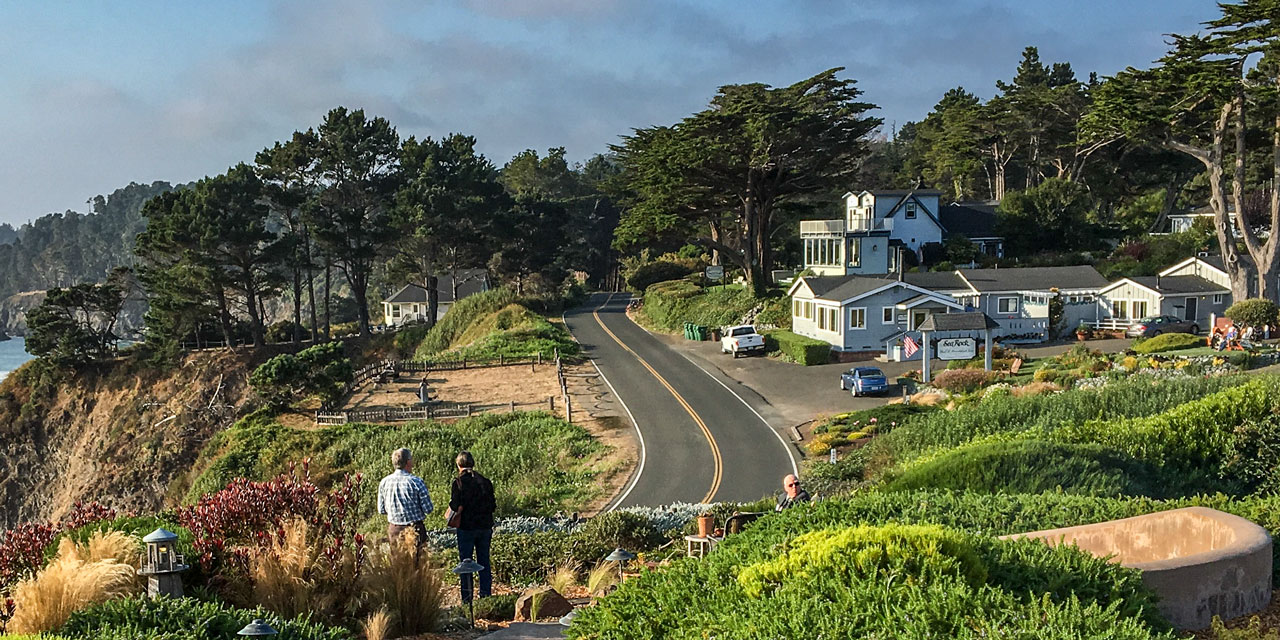 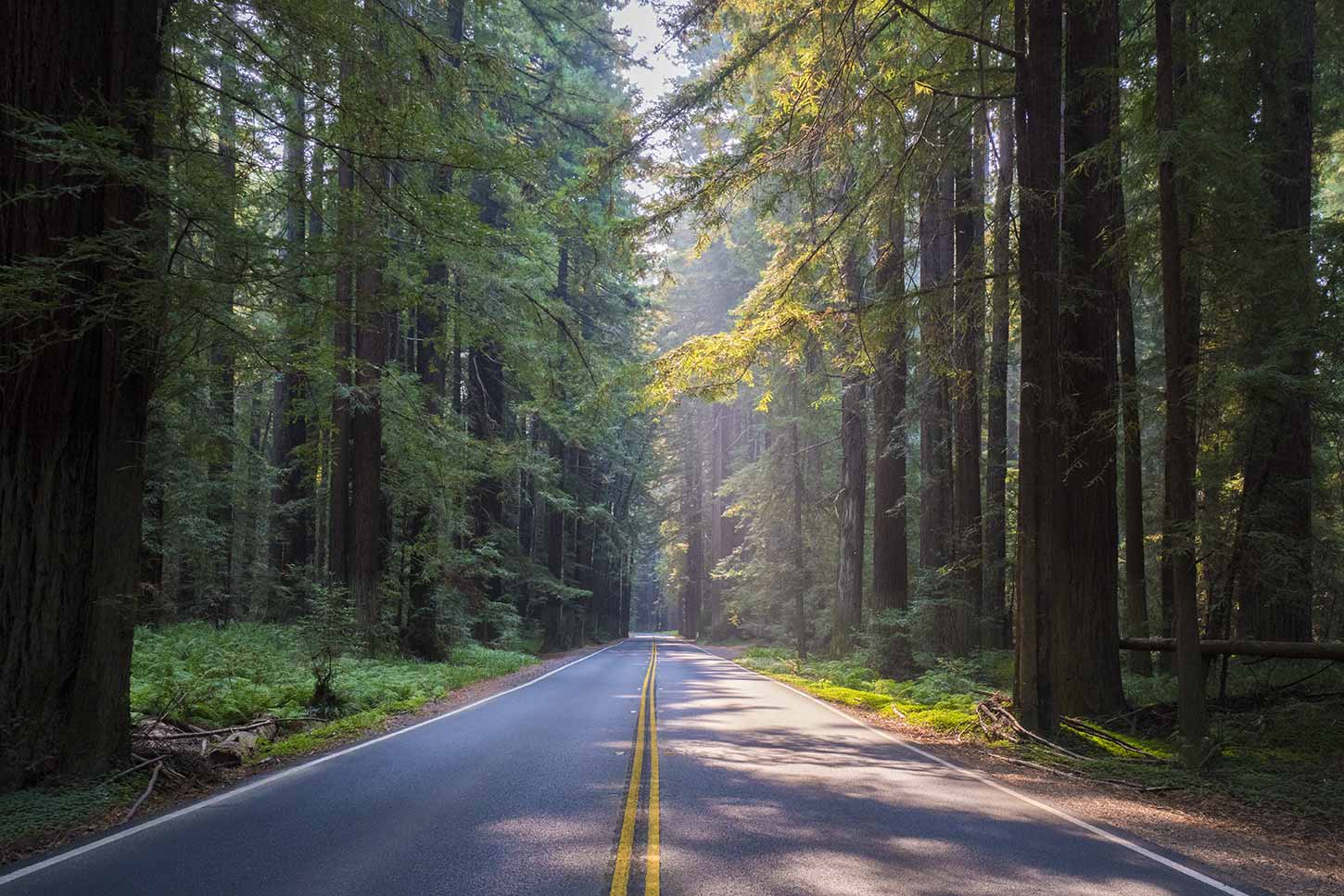 Discussion/Questions?
38
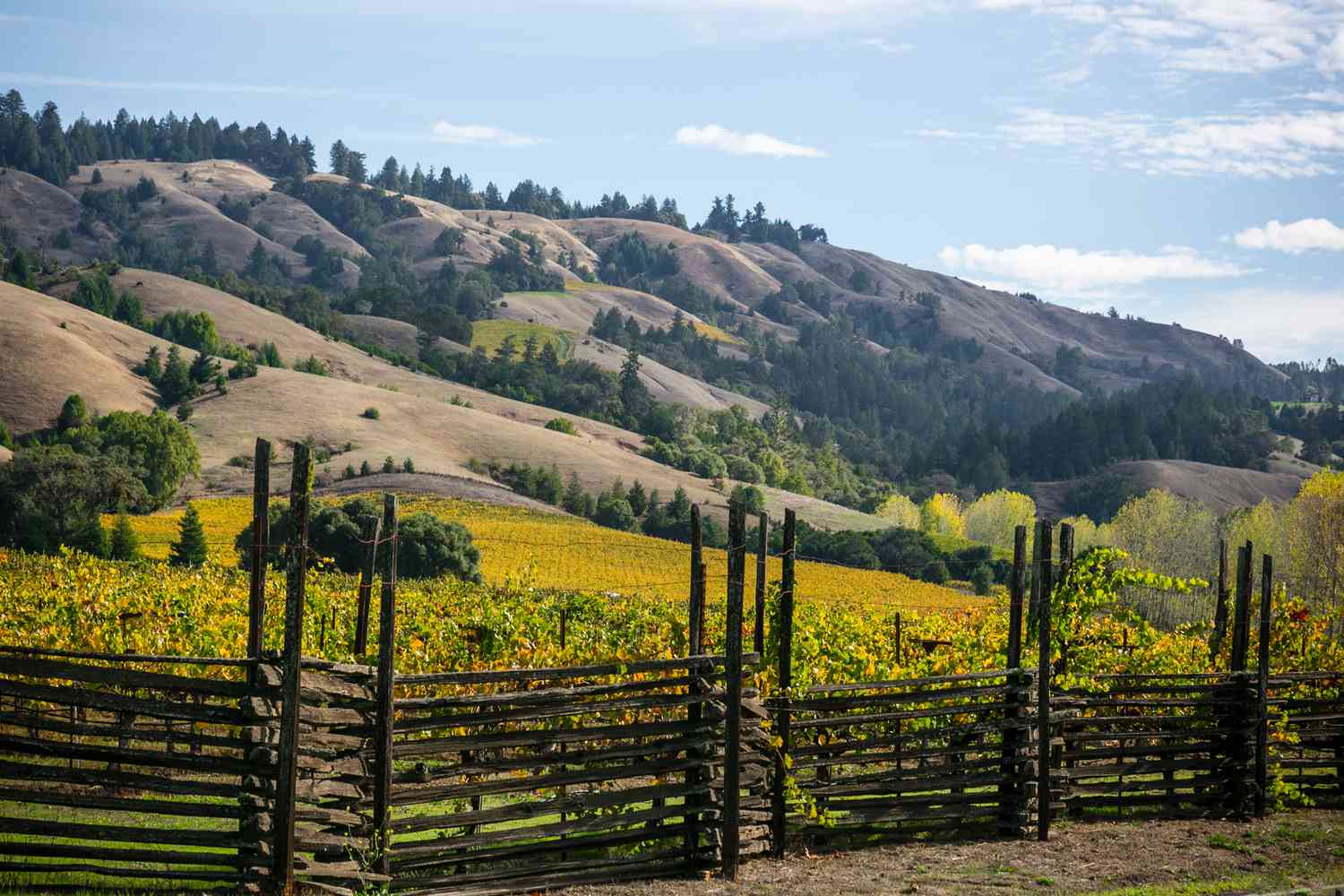 Thank you!
39
Data Collection
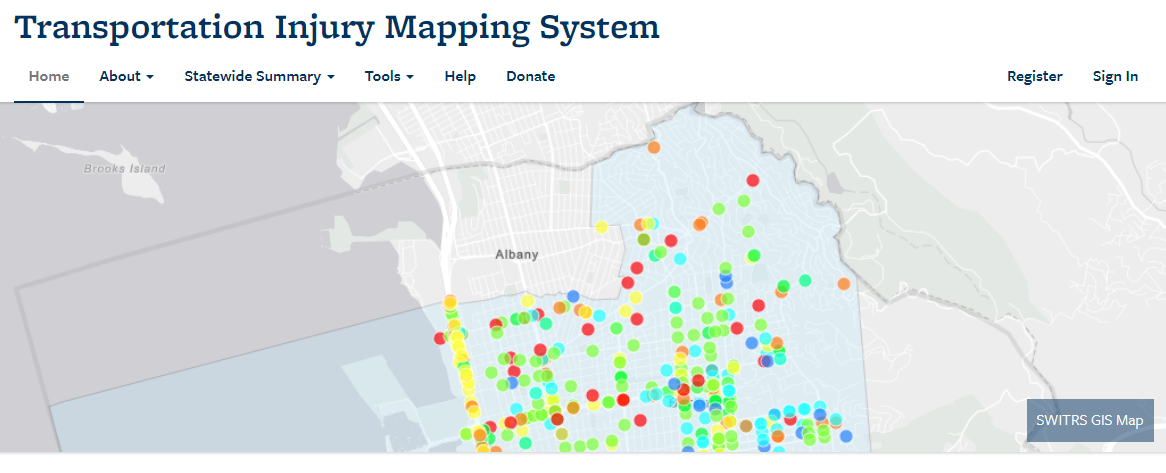 TJKM collected data from 2020-2022.
Data was collected from the Transportation Injury Mapping System (TIMS) and the Statewide Integrated Traffic Records System (SWITRS), just like for the previous LRSP collection analysis.
Any additional police reports, hospital reports, insurance claim information was not collected/reviewed as part of this analysis.
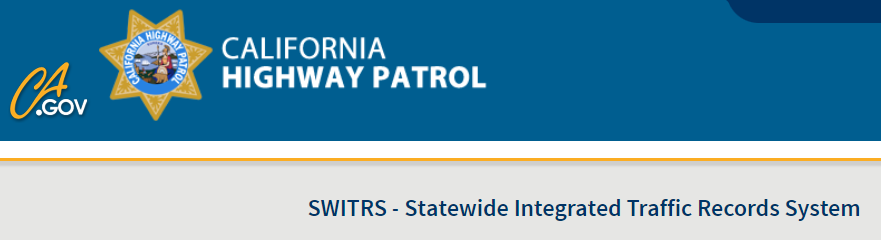 40
Equivalent Property Damage Only (EPDO) Score
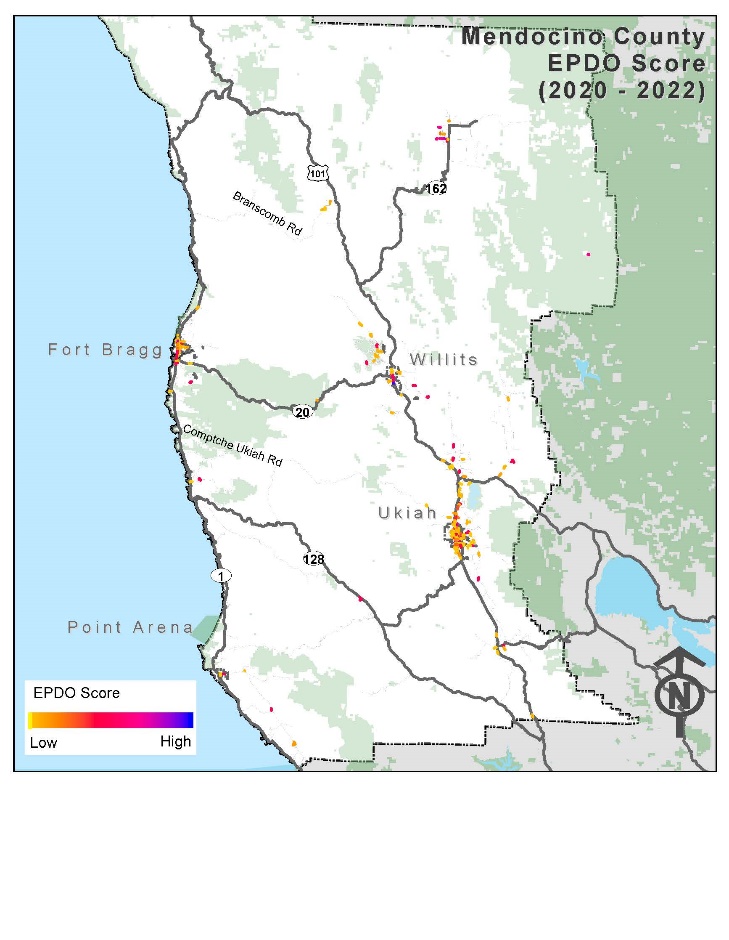 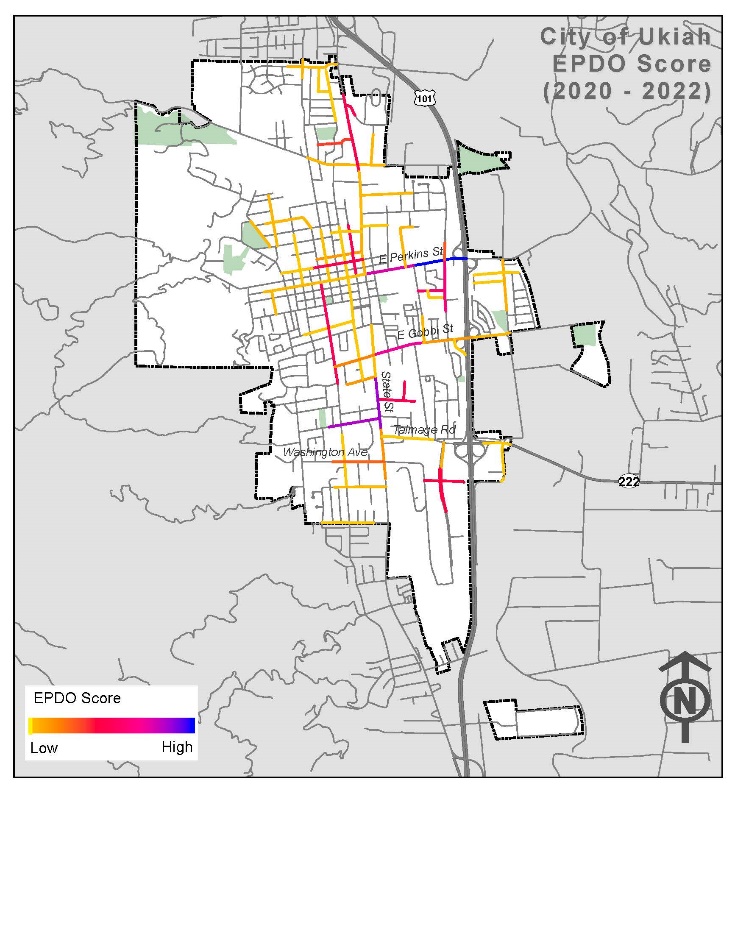 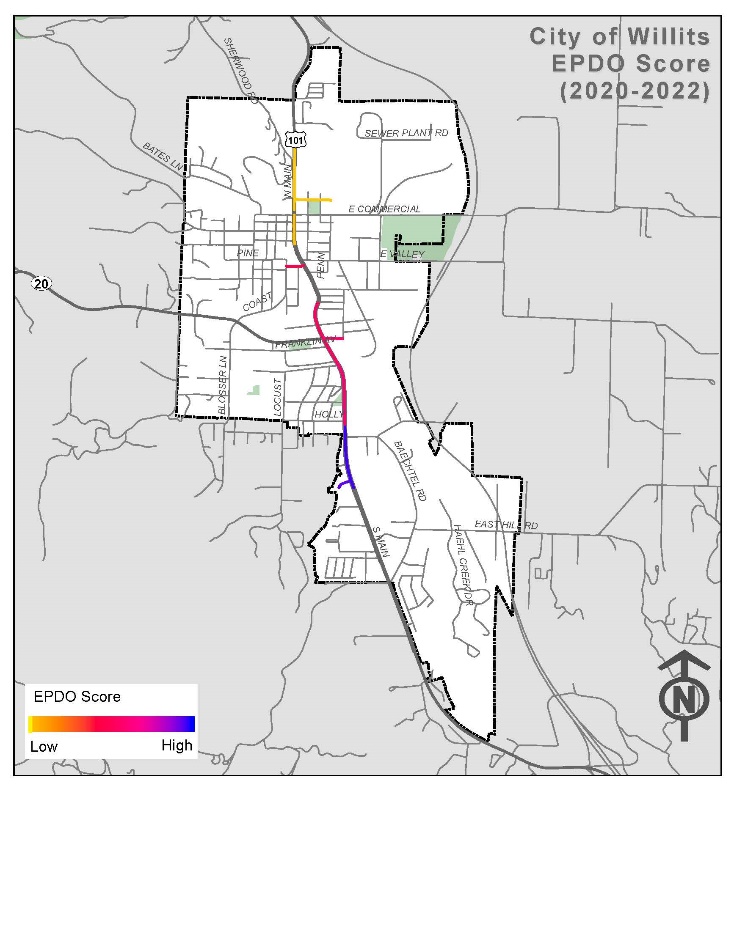 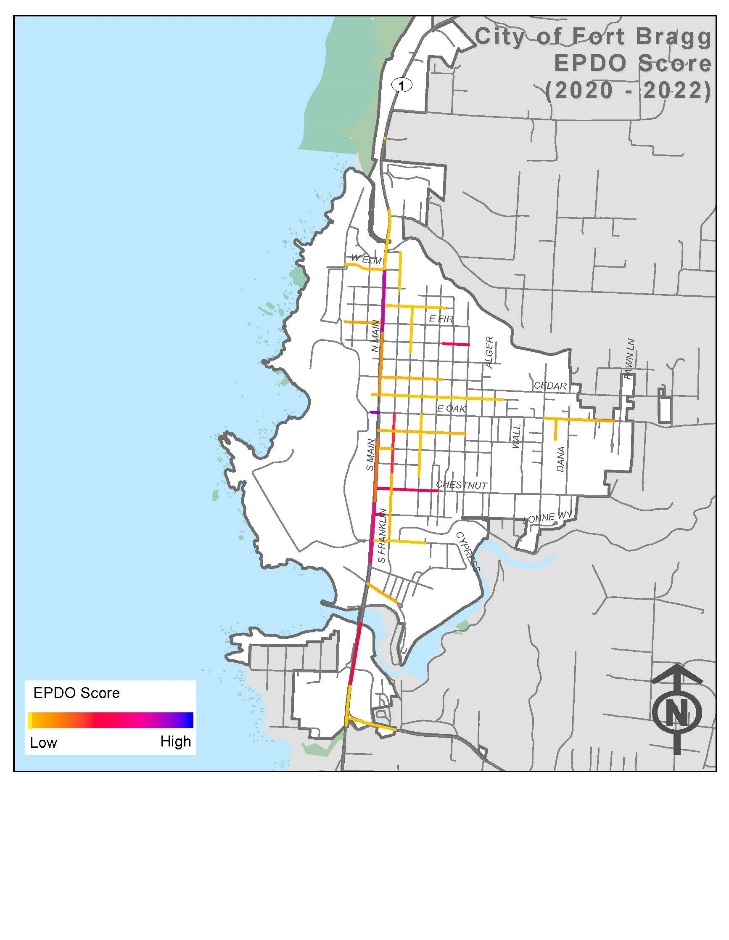 Mendocino County - Unincorporated
City of Willits
City of Fort Bragg
City of Ukiah
EPDO Score = 
(165 x # of Fatal Collisions) + 
(165 x # of Severe Injury Collisions) + 
(11 x # of Other Visible Injury Collisions) + 
(6 x # of Complaint of Pain Collisions) + 
(1 x # of PDO Collisions)
(Source: Local Roadway Safety Manual 2020, Caltrans)
41